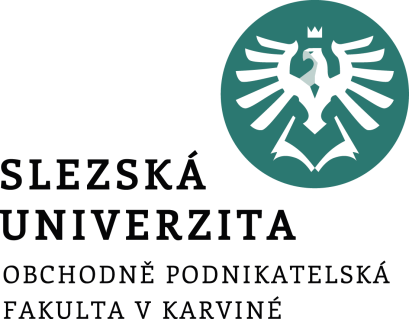 Informatika pro ekonomy II
Přednáška 2
doc. Mgr. Petr Suchánek, Ph.D.
Katedra informatiky a matematiky
suchanek@opf.slu.cz
Speciální úpravy dat Vložit jinak…
vybereme oblast ke kopírování;
po přepnutí na cílovou buňku (levý horní roh cílové oblasti) vybereme z možných činností (pravé tlačítko myši) 
      Vložit jinak…
Ikony vlastností vložení
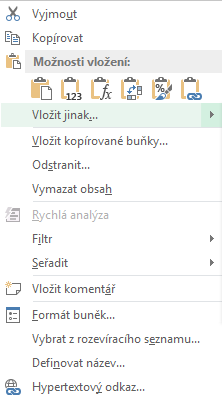 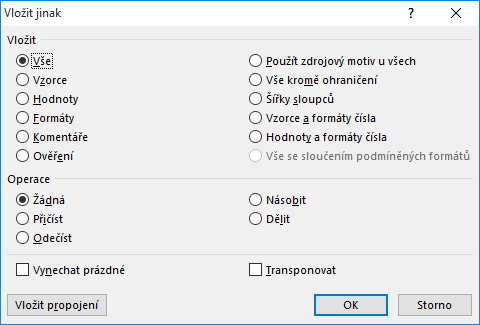 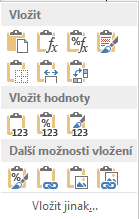 Speciální úpravy dat Vložit jinak…(část Vložit)
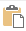 Z kopírovaných buněk vloží veškerý obsah buněk včetně formátování.
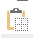 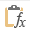 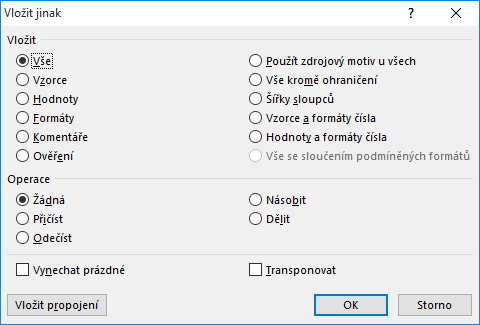 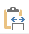 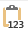 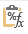 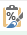 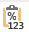 Vloží jenom komentáře připojené k buňce
Vloží z kopírovaných buněk jenom nastavení ověření dat.
Vynechá prázdné zdrojové buňky
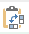 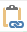 Speciální úpravy dat Vložit jinak… (část Operace)
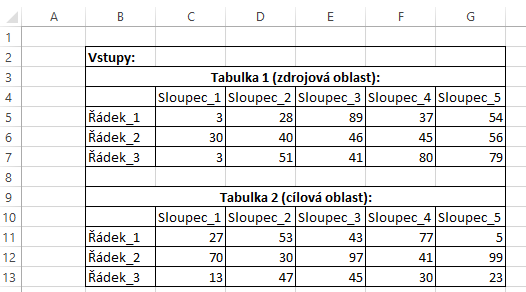 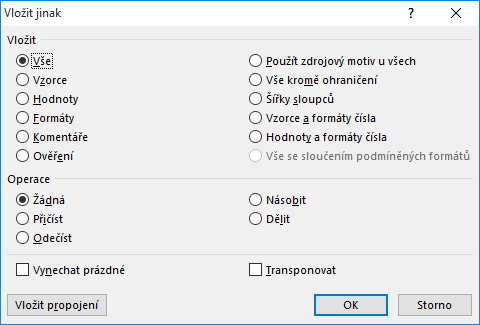 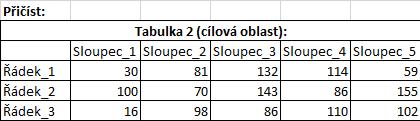 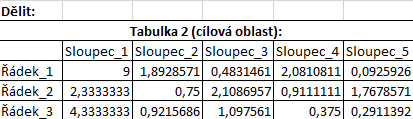 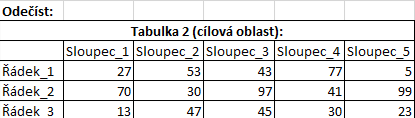 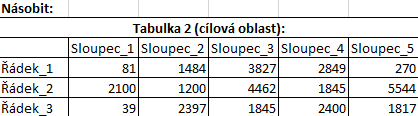 Speciální úpravy dat Vložit jinak… (část Operace)
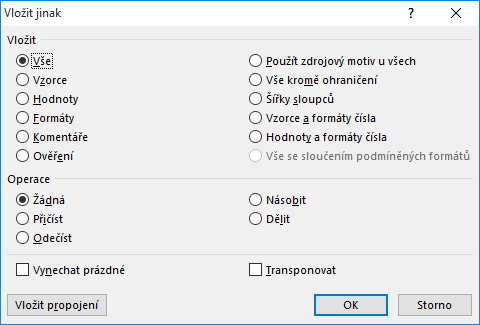 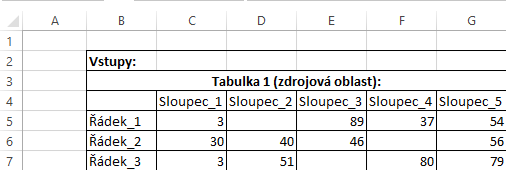 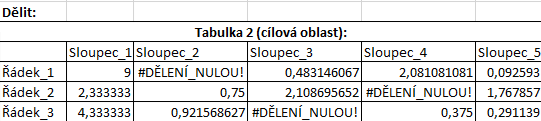 Viz Tabulka 2 (cílová oblast) předchozího slajdu
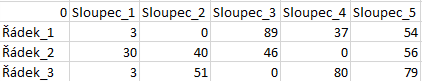 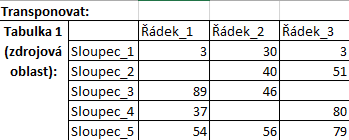 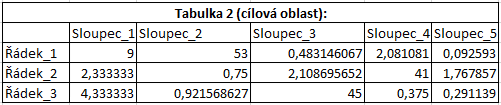 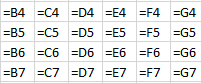 Speciální výpočtyGrafické zobrazení vztahů mezi obsahy buněk
Karta „Vzorce“ – Závislosti vzorců:
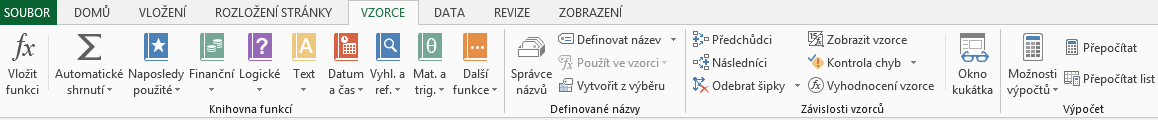 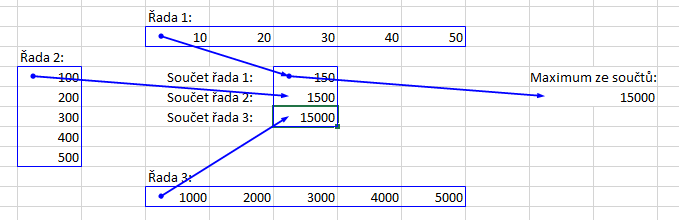 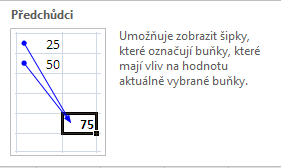 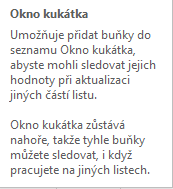 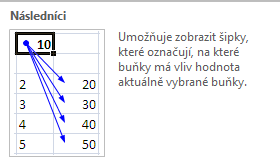 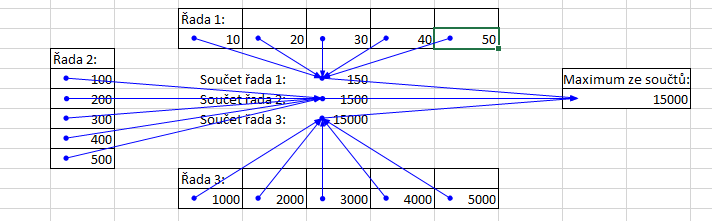 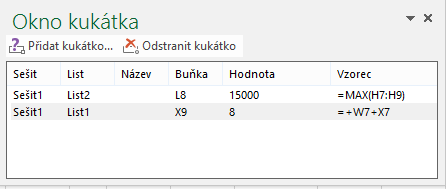 6
Speciální výpočtyDalší možnosti v nabídce „Závislosti vzorců“
Karta „Vzorce“ – Závislosti vzorců:
zobrazit vzorce
kontrola chyb
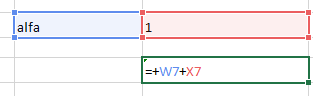 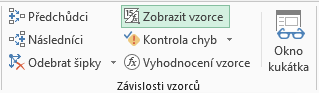 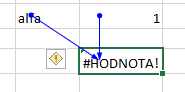 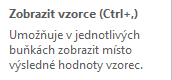 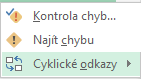 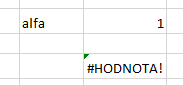 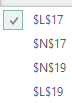 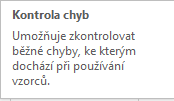 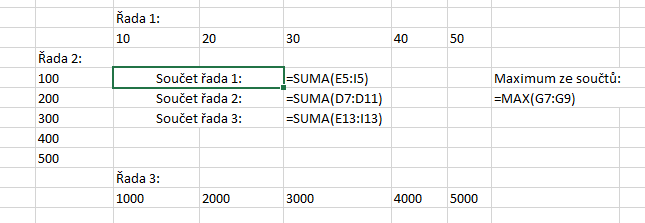 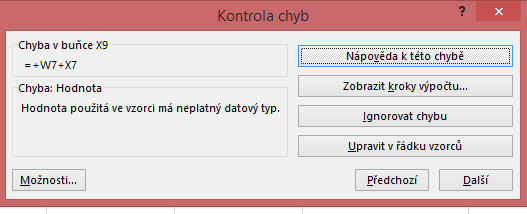 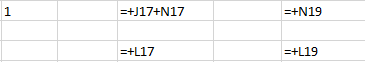 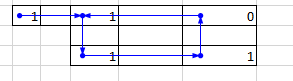 Viz následující slajd
7
Speciální výpočtyDalší možnosti v nabídce „Závislosti vzorců“
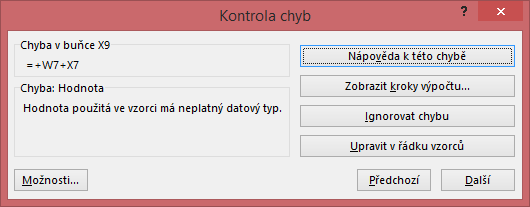 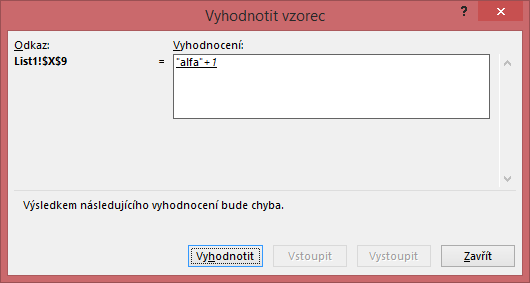 Kontrola chyb:
Přepne do nabídky:
Soubor-Možnosti-Vzorce
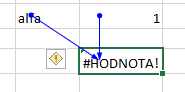 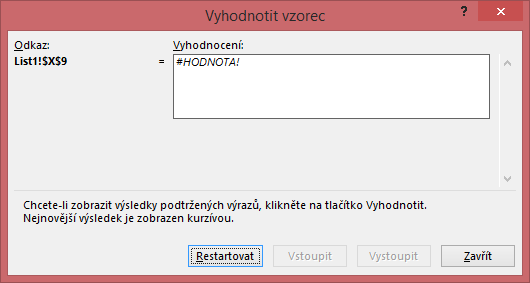 8
Speciální výpočtyIterace
Základním principem iterace je opakování určitého procesu v měnícím se kontextu. Uplatňuje se především v dynamických jevech.

Iterační metoda se dá využít v případě, že nám stačí výsledek zaokrouhlený na určitý počet desetinných míst. Je založena je na konvergenci posloupnosti k žádané hodnotě.

Při použití v Excelu chápeme iteraci jako řešení problému postupným opakováním s dalším a dalším přibližováním se žádoucímu výsledku. Každé další opakování mění kontext, ve kterém probíhá další krok.

Parametry iterace se nastavují v nabídce:
Soubor-Možnosti-Vzorce-Možnosti výpočtu
9
Speciální výpočtyIterace
Soubor-Možnosti-Vzorce-Možnosti výpočtu:
Příklad:



				Postup iterace:
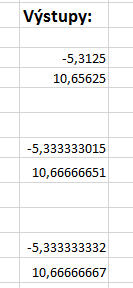 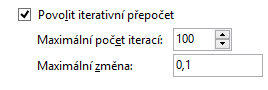 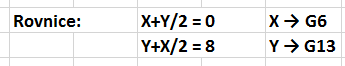 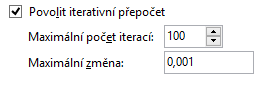 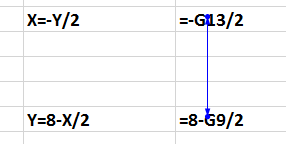 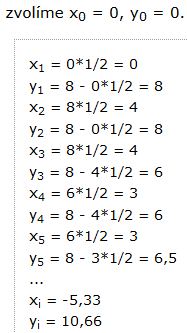 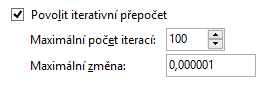 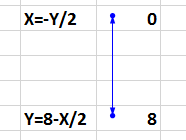 10
Funkce
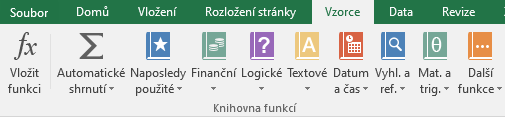 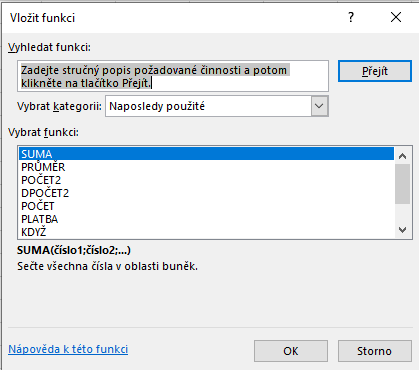 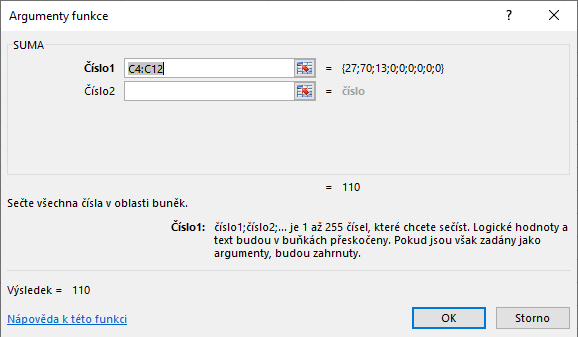 11
Zámek
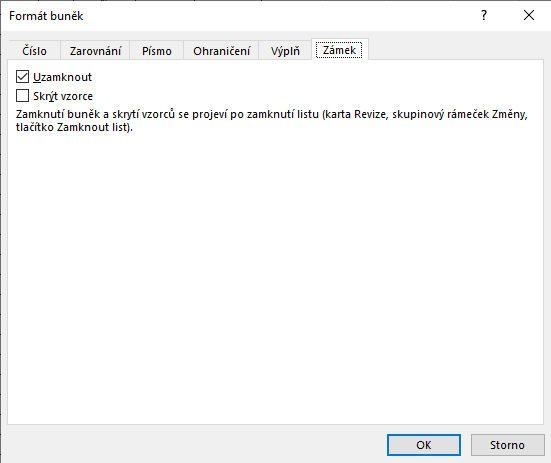 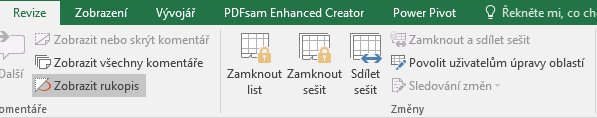 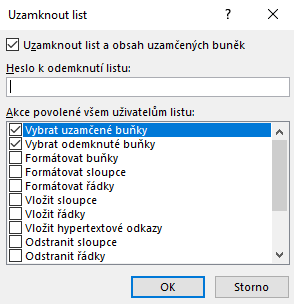 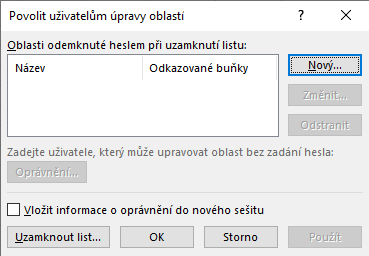 12
Zpracování hromadných dat Úvodem
Zpracováním dat rozumíme evidování a následné úpravy velkého množství údajů o velkém množství objektů reálného světa, reprezentovaného modelem zpracovávaným pomocí výpočetní techniky. 
Jednotlivé objekty reálného světa seskupujeme do tříd objektů, pro které je typické, že všechny objekty jedné třídy mají stejnou strukturu vlastností. 
Jednotlivé objekty v rámci jedné třídy nabývají v rámci jednotné struktury vlastností různých konkrétních hodnot.
Abychom byli schopni jednoznačně rozlišit jednotlivé objekty v rámci jedné třídy, je nutné, aby aspoň v rámci jedné vlastnosti nabýval každý objekt dané třídy objektů jednoznačně určitelnou hodnotu (tuto vlastnost budeme označovat jako klíčovou vlastnost objektu – primární klíč).
Příklady tříd objektů:
Lidé (studenti školy, akademičtí pracovníci, zaměstnanci, obyvatelé ČR, …)
Množina věcí (materiál na skladě, knihy v knihovně, inventář, …)
Množina jevů (zdravotní stav pacientů, počasí, …)
…
Zpracování hromadných dat Úvodem
Typické úlohy evidence a úprav hromadných dat:
Vytvořit model výseku reálného světa na nějakém médiu, tj. zaznamenat vhodně organizované údaje o objektech např. v Excelu.
Umět realizovat změny údajů (ve výpočetním modelu) v souladu se změnami evidované reality.
Umět provádět výběry dat podle různých kritérií – tak získávat z dat informace.
Umět odvozovat a počítat z daných dat další hodnoty (agregované funkce).
Třídit data podle potřebných kritérií.
Zaznamenávat vztahy mezi údaji o objektech různých druhů.
Poskytovat další vhodné formy výstupů o zadaných či odvozených datech (grafické úpravy apod.).
Zpracování dat v Excelu
Zpracování dat – Karta DATA











Podrobněji jsou jednotlivé funkce probrány nad daty v souboru „Hromadna_data“
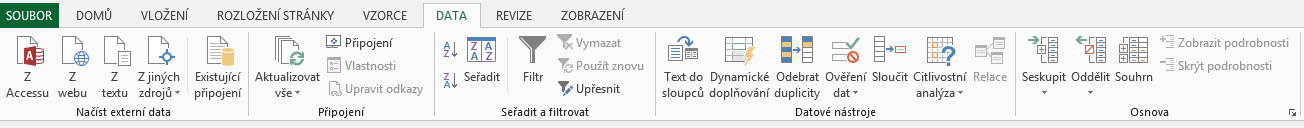 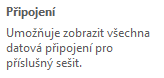 Další nástroje pro práci s daty
Umožňuje načíst data ze souborů vytvořených v různých aplikacích
Vytváření hierarchie dat a souhrnných informací
Třídění a výběr dat na základě zadaných podmínek
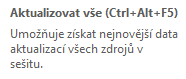 15
Tabulka
Označení řádků a sloupců
16
Seznam
Jednořádkové záhlaví a jednotlivé záznamy.
Seznam je od dalších údajů na listu oddělen minimálně jedním prázdným řádkem a jedním prázdným sloupcem;
V každém poli (sloupci) stejný typ dat.
17
Import dat
Data/Načíst externí data
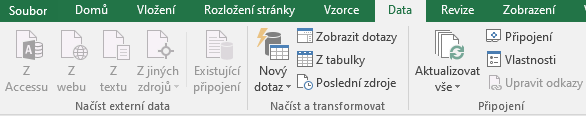 18
Formátování
Buňka (oblast);
Tabulka;
Seznam;
List;
Karta (ouško).
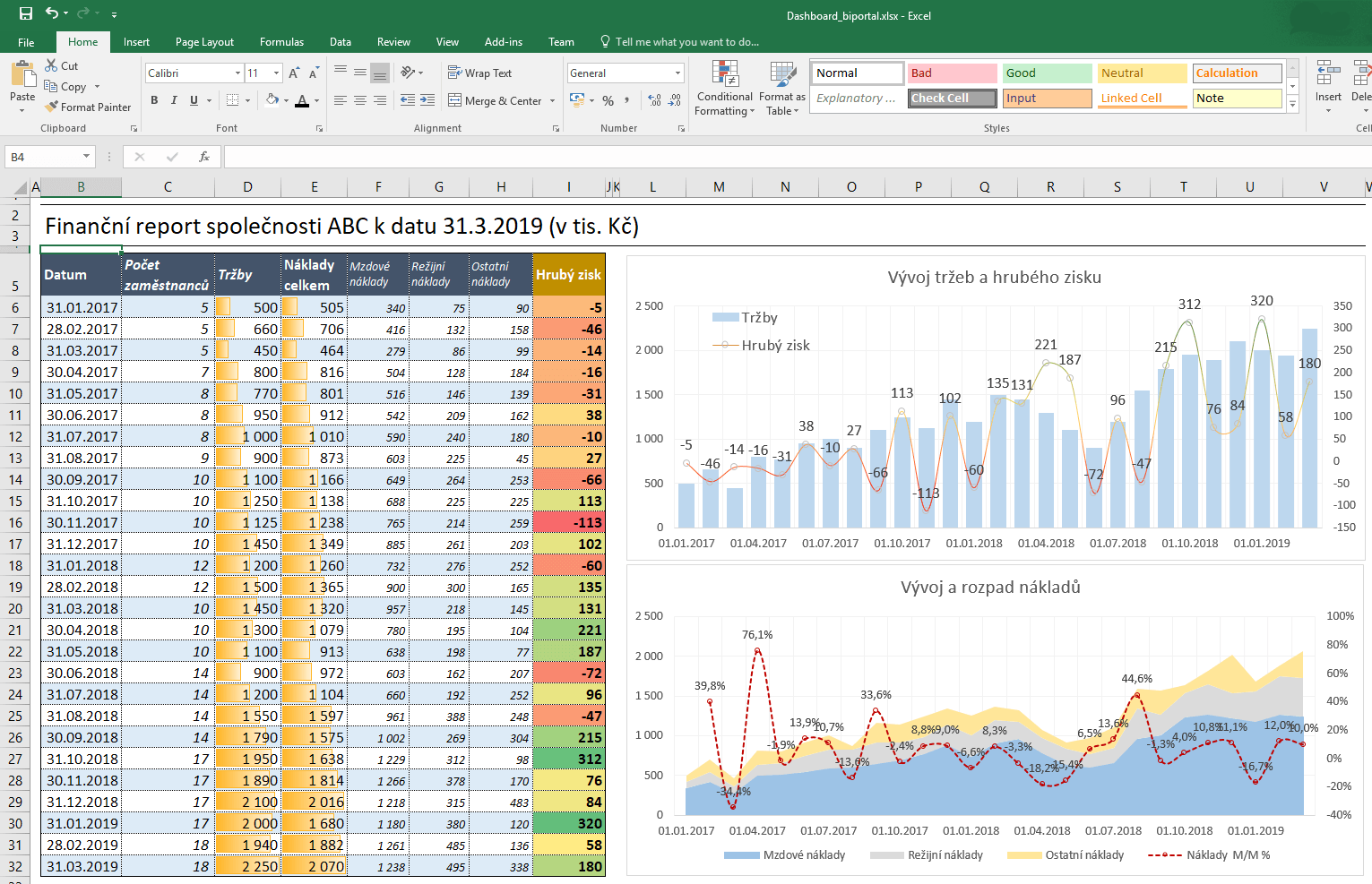 19
Cvičení
Pomocný soubor:
Pomocny_3.xlsx
20